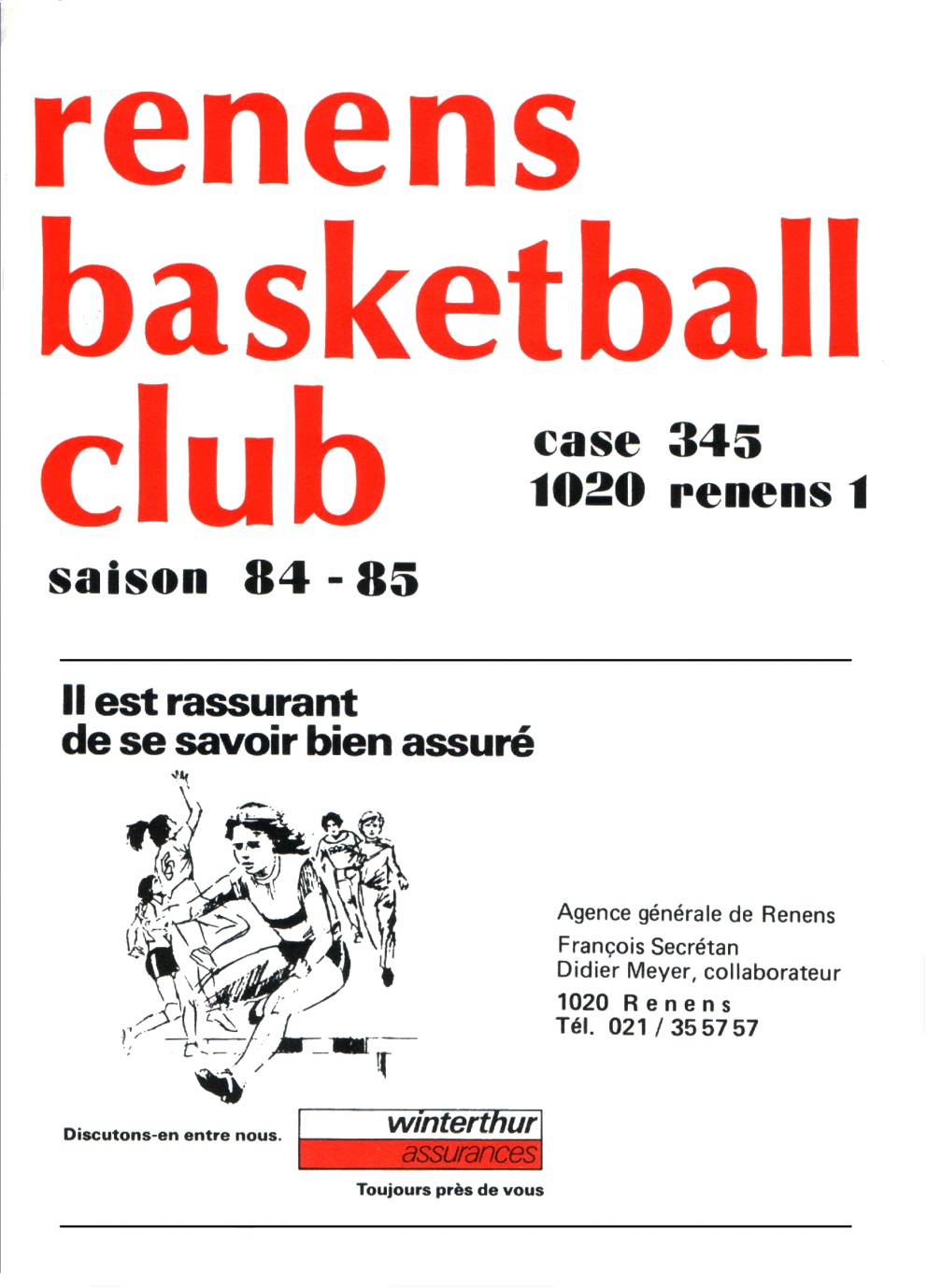 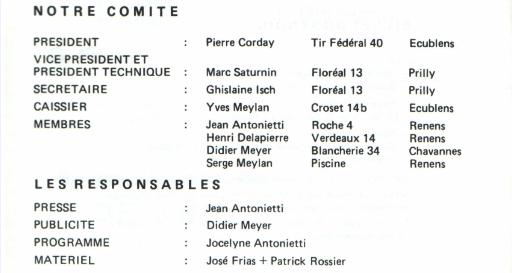 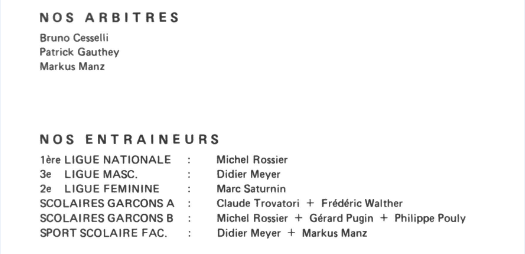 01.03.2020
1
Renens I 1ère Ligue Nationale
1984
1985
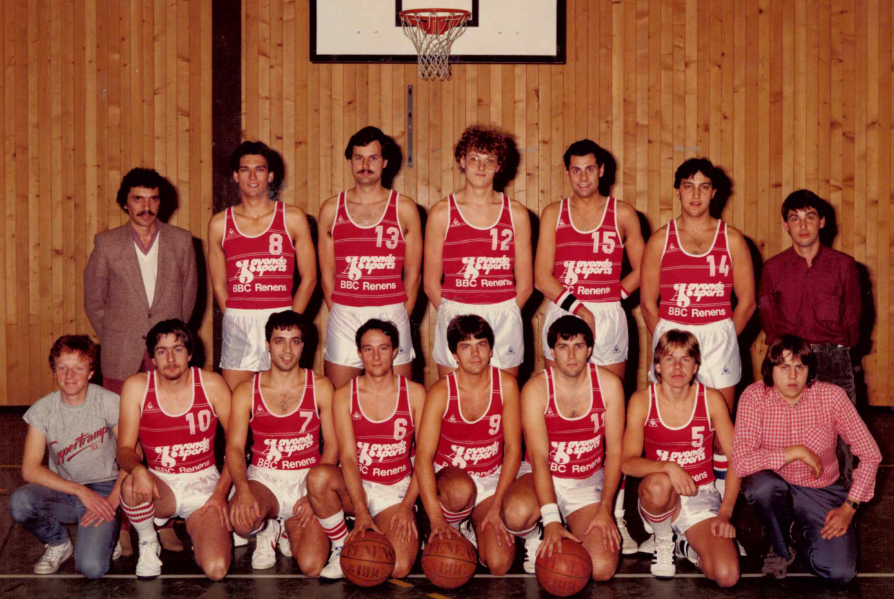 Michel  Rossier
Entraîneur
Pierre
Corday
Président
Yves
Meylan
Frédéric
Walther
Luigi
Bianchi
Francis
Schöpfer
Coach
François
Croset
Miguel
Orellana
Claude
Trovatori
Patrick
Rossier
Patrick 
Gauthey
Philippe
Pouly
José 
Frias
01.03.2020
2
Renens Féminine 2ème Ligue
1984
1985
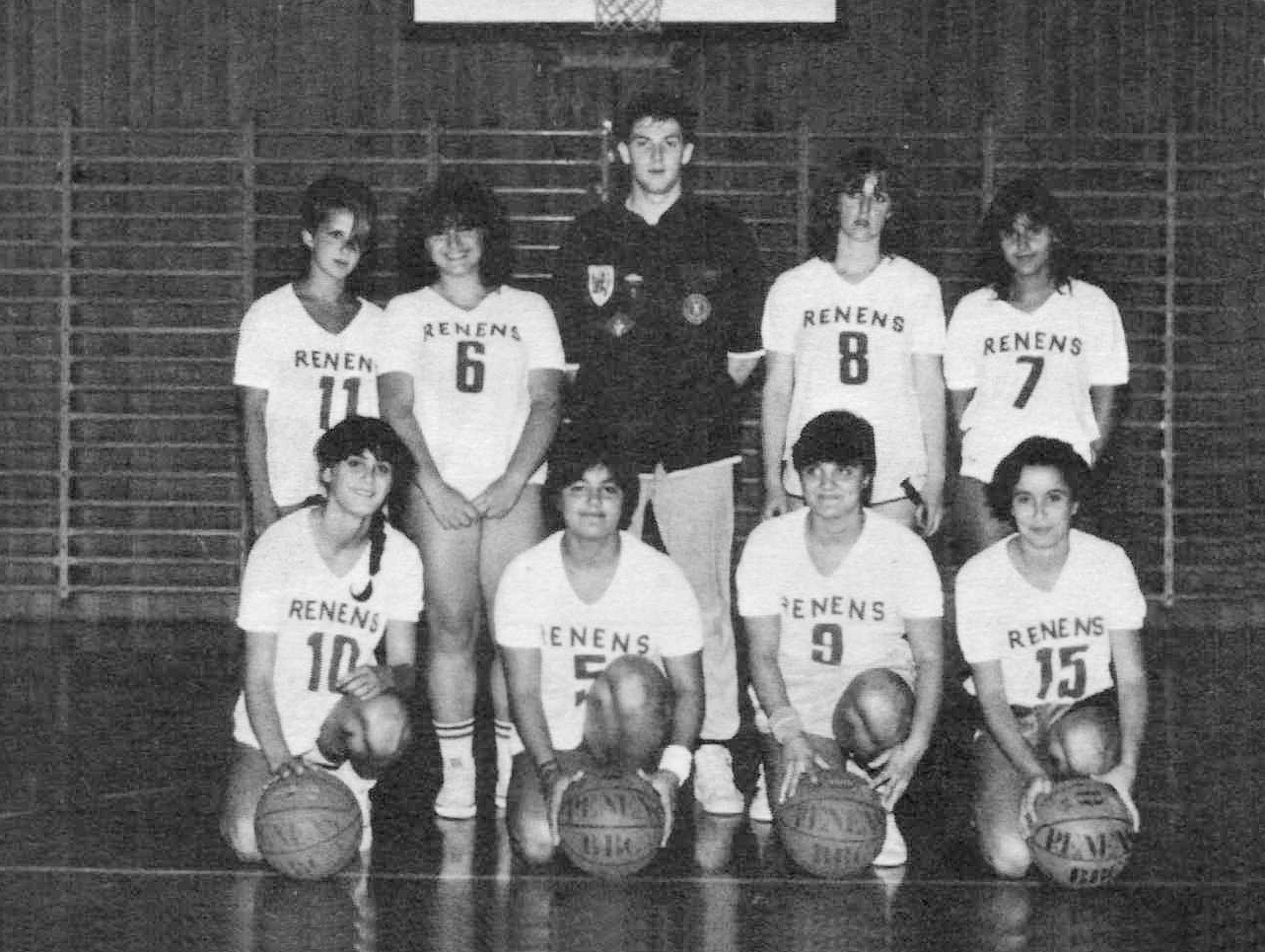 Marc Saturnin
Entraîneur
Maïté
Ronco
Ghislaine
Isch
Chiara
Palmieri
Stéphanie
Garcia
Pina
Carro
Angelina
Chiusano
Claudia
Napoleone
Patricia
Carro
01.03.2020
3
Renens II 3ème Ligue
1984
1985
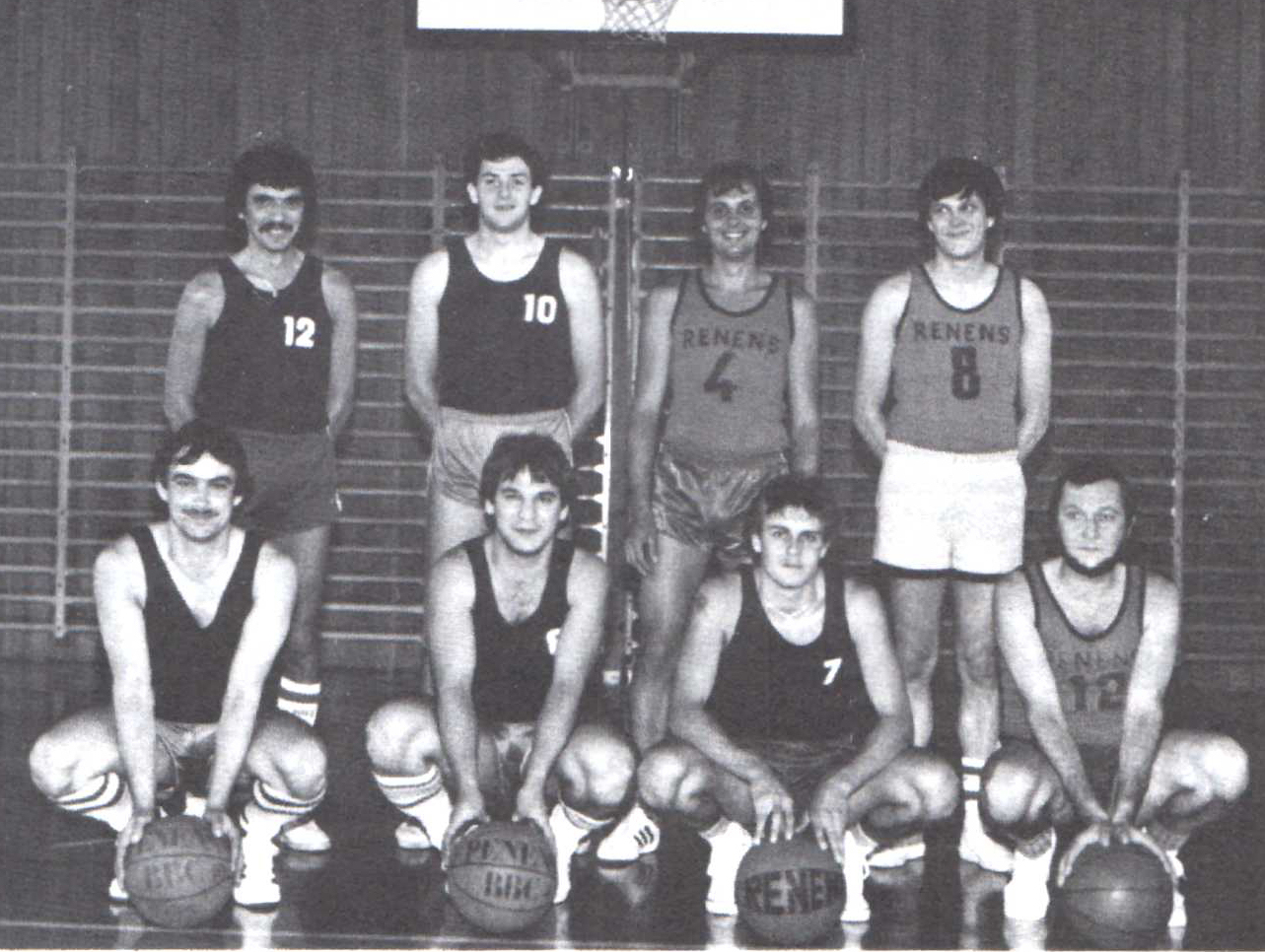 Marc 
Saturnin
Alain
Obriot
Pierre
Corday
????
????
Didier
Meyer
Pierre-Alain
Bonfadelli
Cyril
Doriot
Jean
Antonietti
01.03.2020
4
Renens Scolaires A
1984
1985
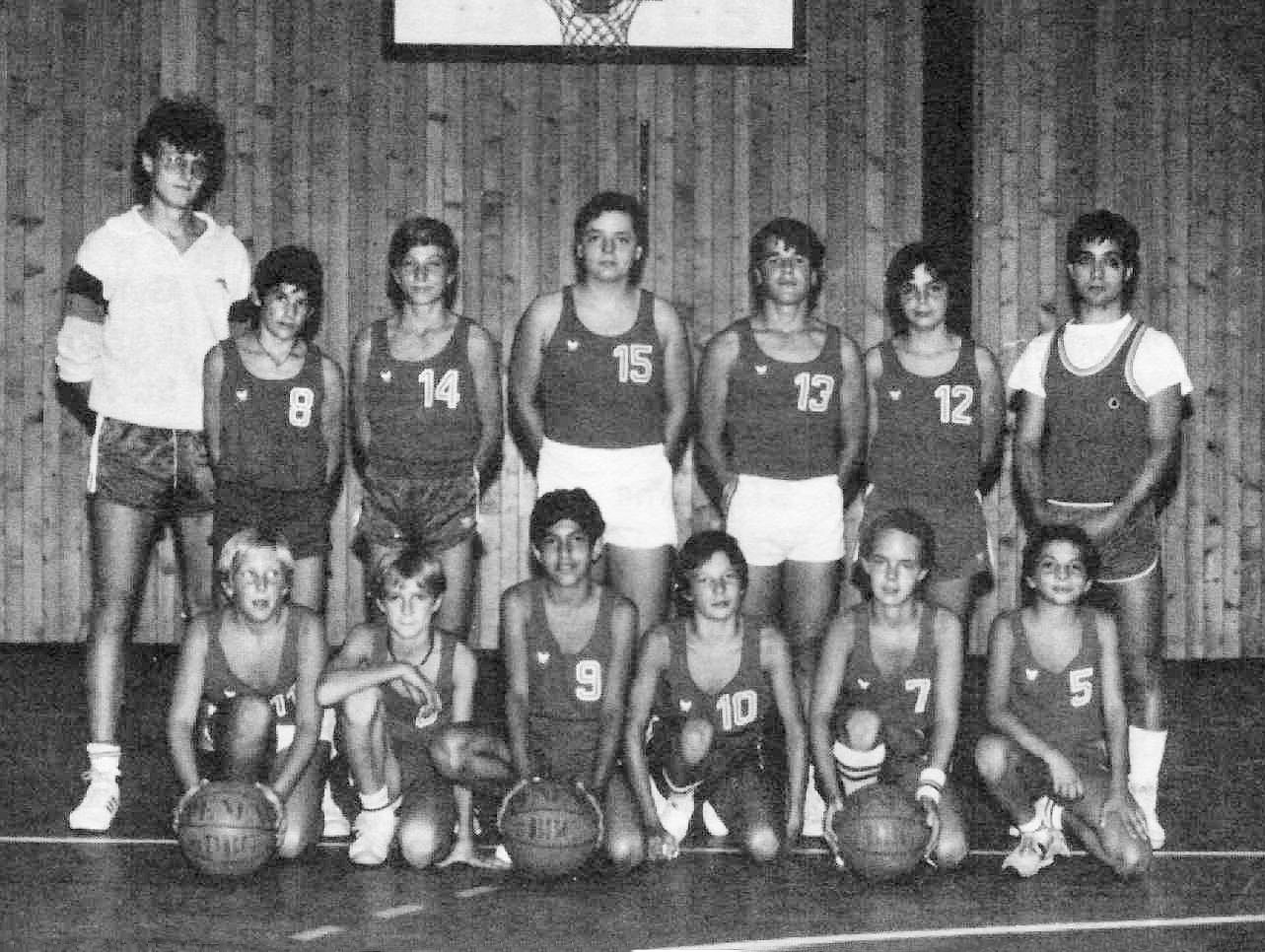 Frédéric
Walther
Entraîneur
Claude
Trovatori
Entraîneur
A. Waelti
Y. Corday
J.N. Liechti
B. Kostalic
Ch. Roulin
R. Serracca
O. Bircher
D. Kuttel
B. Pellet
N. Oesch
Ch. Al Kurdi
01.03.2020
5
Renens Scolaires B
1984
1985
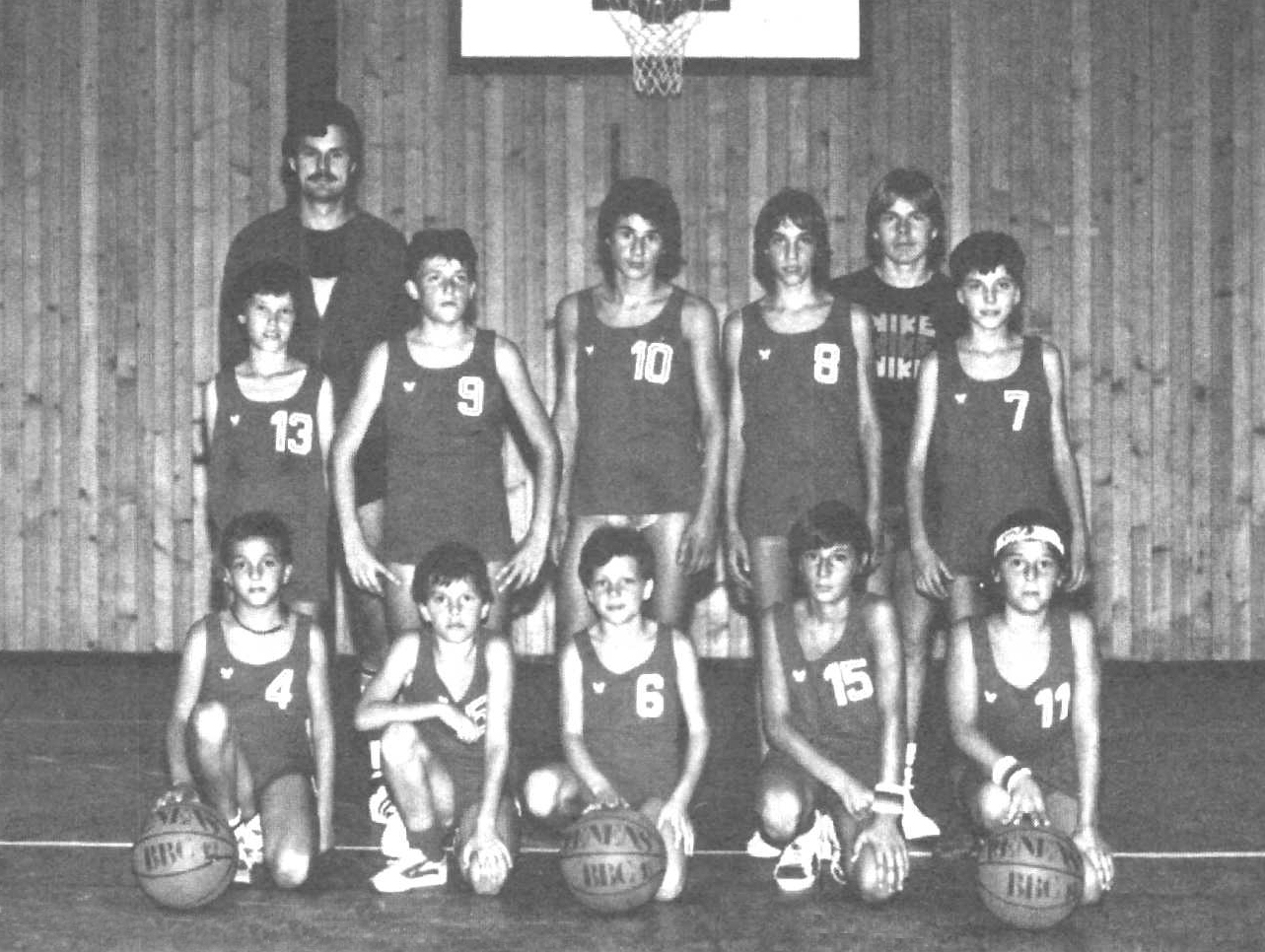 Michel  Rossier
Entraîneur
Philippe Pouly
Entraîneur
E. Amiguet
S. Ries
CH. Oesch
J-C. Ischer
Y. Roy
M. Munafo
R. Biancaniello
T. Perfetto
P. Narducci
T. Tota
01.03.2020
6